Vonatkoztatási rendszerek
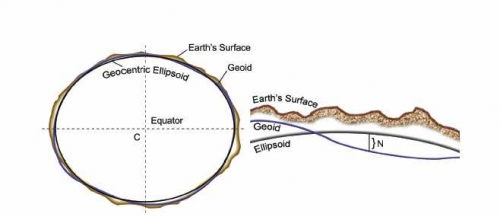 Gyakorlat, 2024.02.23.
Földváry Lóránt
Vonatkoztatási rendszerek
Definíció: koordinátatengelyek iránya és 	az origó helyzete alapján

Megvalósulás: keretpontok koordinátái 	(hely- és sebességadatai)	valósítják meg
	-> felméréshez, epochához,
	  kiegyenlítéshez kötött
(távoli csillagok, kvazárok)
(Föld felszíni pontok, globálisan)
(Föld felszíni pontok, lokálisan)
Keretpontok elhelyezkedése alapján megkülönböztetünk:
	- égi
	- földi
	- helyi
vonatkoztatási rendszereket
Földi vonatkoztatási rendszerek
Földi térbeli derékszögű koordináta-rendszer: 
Origó: Föld tömegközéppont (geocentrum)
+z-tengely: Föld forgástengelye
+x-tengely: önkényesen felvett kezdőmeridián 	irányába mutat
+y-tengely: jobbsodrású triádra egészíti ki
Nehézség: a Föld forgástengelye  
       időben változó helyzetű!
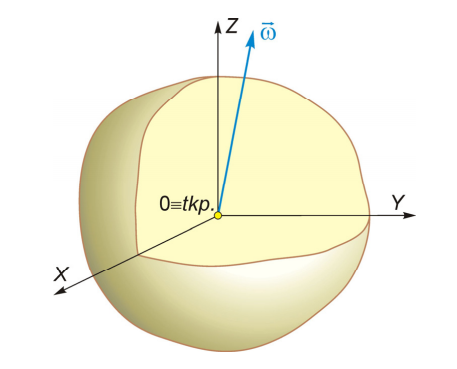 Pólusmozgás
Pólusingadozás
Oka: a Föld forgástengelye és tehetetlenségi főtengelye nem esik egybe. 
Következmény: a forgástengely, így a pólusok helye a tehetetlenségi tengely körül körbejár Periódusa: kb. 430 nap (Chandler periódus) 

Pólusvándorlás
Oka: a földtömeg átrendeződése, a tehetetlenségi nyomaték tartós megváltozása
Következmény: a pólusok véletlenszerű eltolódása
Mértéke: évente pár dm
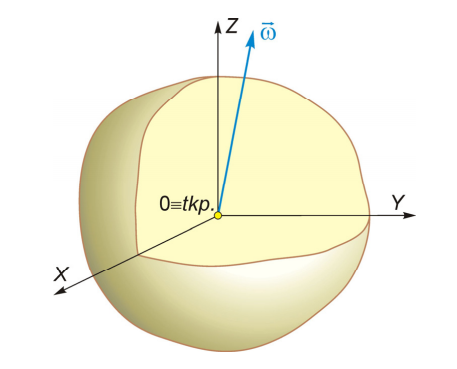 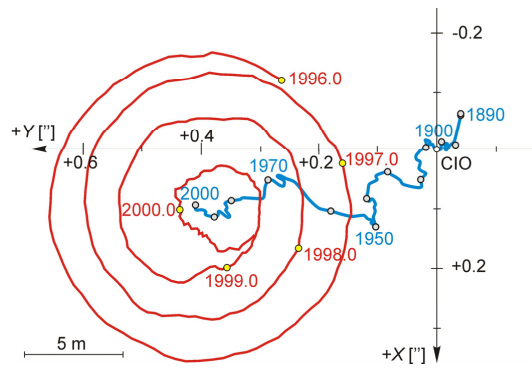 Földi vonatkoztatási rendszerek
Pólusmozgás következménye: a Földhöz kötött koordináta-rendszerek Z-tengelyét inkább a földtesthez kötik a valódi forgástengely „közelében”

Megvalósítás:
   Z-tengely: földi állomásokhoz viszonyítva veszik fel
   X-tengely: Greenwichi meridián
   Y-tengely: jobbsodrású triáddá egészíti ki

Pólusmozgás követése: 
Nemzetközi Pólusmozgás Szolgálat 
   (International Polar Motion Service, IPMS)
Nemzetközi Időszolgálat 
   (Bureau International de l'Heure, BIH)

Póluskoordináták: A valódi, pillanatnyi pólushelyzet a 
   kötött Z-tengelyhez képest
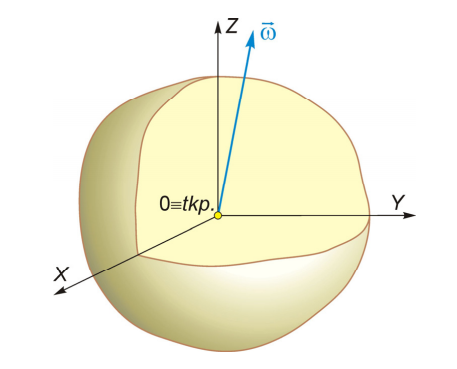 Földi vonatkoztatási rendszerek
Megvalósulások:
(1) Egyezményes Földi Rendszer (Conventional Terrestial System, CTS)
CIO-BIH rendszer
keretpontok: 60 geodéziai alappont
Z-tengely: Egyezményes Nemzetközi Kezdőpont (Conventional International Origin, CIO); 1900.0-1906.0 közötti közepes helyzet
XZ sík: BIH kezdőmeridiánsík; Greenwichi Közepes Szintfelületi Meridiánsík (Greenwich Mean Astronomic Meridian)
epochák: 1968, 1979
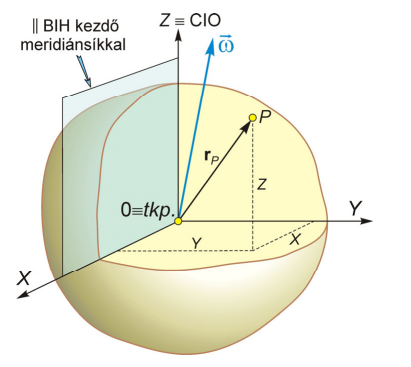 Földi vonatkoztatási rendszerek
Megvalósulások:
(2) Nemzetközi Földi Vonatkoztatási Rendszer (International Terrestrial Reference System, ITRS)
keretpontok: <550 geodéziai alappont Nemzetközi Földi Vonatkoztatási Keretpontok (International Terrestrial Reference Frame, ITRF)
Z-tengely: IERS Vonatkoztatási Pólushelyzet (IERS Reference Pole, IRP)
XZ sík:  IERS Vonatkoztatási Meridiánsík (IERS Reference Meridian, IRM)
epochák: 1988-1994 (évente), 1996, 1997, 2000, 2005, 2008, 2014, 2020
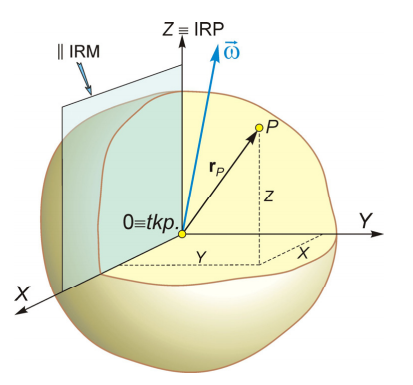 Földi vonatkoztatási rendszerek
Megvalósulások:
(3) Geodéziai Világrendszer (World Geodetic System, WGS)
műholdpályák alapján, geocentrikus 
keretpontok: WGS keretpontok (műhold követő állomáshálózat) 
tengelyei: lásd CIO-BIH
legismertebb epocha: 1984

(4) Európai Földi Vonatkoztatási Rendszer (European Terrestrial Reference System, ETRS)
keretpontok: Európai Földi Vonatkoztatási Keretpontok (ETRF), európai permanenshálózat állomásai
célja: európai lemez mozgásának követése
első epocha: 1989
Égi vonatkoztatási rendszerek
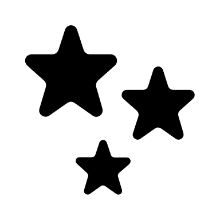 Keretpontok: 
	- távoli csillagok
	- AGN-nek (aktív galaxismagok)
kvazárok
rádiógalaxisok
BL Lacertae objektumok
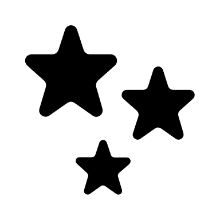 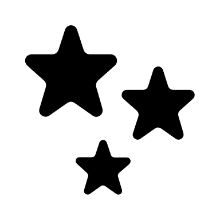 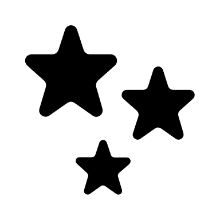 Az égi vonatkoztatási rendszer egy gyorsulásmentes, ún. megegyezéses inerciális rendszer (CIS)
	- nyugalomban van (egyenes 
	vonalú egyenletesmozgást végez)
	- a Föld mozgásainak 
	meghatározására alkalmas
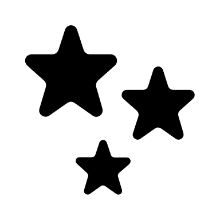 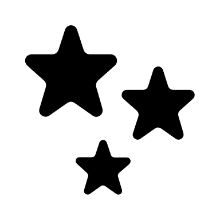 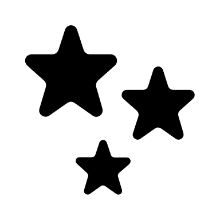 Égi vonatkoztatási rendszerek
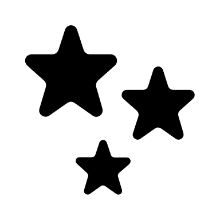 Földforgás paraméterek adatbázisa: 
Föld Tájékozási Paraméterek, EOP 
	(Earth Orientation Parameters)

A Nemzetközi Földforgási és Vonatkoztatási Rendszerek Szolgálat (International Earth Rotation Service, IERS) tartja fenn, publikálja, gondozza, naponta frissíti.

Szabadon hozzáférhető: www.iers.org

EOP paraméterek:
- precesszió és nutáció aktuális értéke
- póluskoordináták
- nap hossza (LOD)
- időjellemzők (DUT=UT1-UTC)
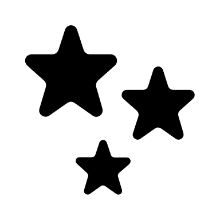 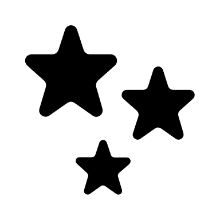 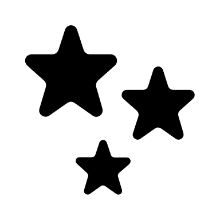 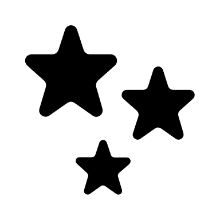 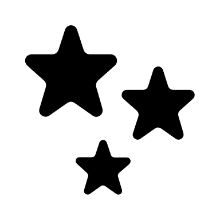 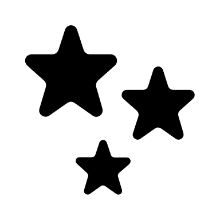 Égi vonatkoztatási rendszerek
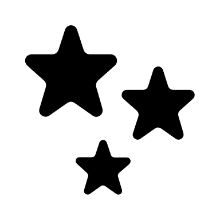 Égi egyenlítői koordinátarendszer:

(1) Valódi égi egyenlítői koordinátarendszer
	- z-tengely: Föld valódi forgástengelye ω
a precessziót és a csillagászati nutációt is figyelembe veszi
	- x-tengely: valódi Tavaszpont iránya 
	- y-tengely: jobbsodrású triádra egészíti ki

(2) Közepes égi egyenlítői koordinátarendszer
	- z-tengely: Föld közepes forgástengelye ω
csak a precessziót veszi figyelembe
	- x-tengely: közepes Tavaszpont iránya 
	- y-tengely: jobbsodrású triádra egészíti ki
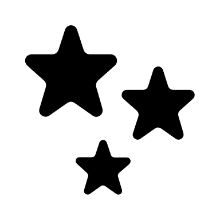 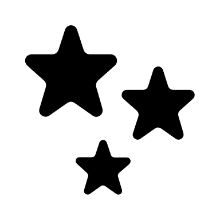 ω
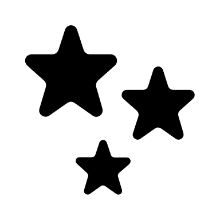 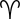 ~
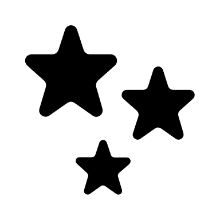 ~
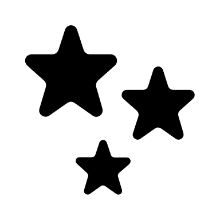 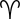 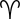 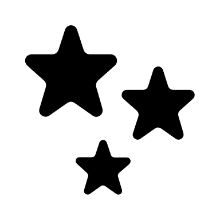 Égi vonatkoztatási rendszerek
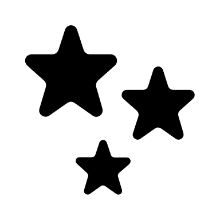 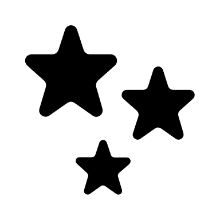 Égi egyenlítői vonatkoztatási rendszer megvalósulása:
Nemzetközi Égi Vonatkoztatási Rendszer (ICRS)
	(1997, IAU, a CIS egy gyakorlati közelítése)

Origó: baricentrum (Naprendszer középpontja)
z-tengely: Égi Vonatkoztatási Pólus (ICRS Pole)
Keretpontok: Nemzetközi Égi Vonatkoztatási 	Keretpontok (ICRF)

Csillagászati alapkatalógusok:
	korábban: FG5 (Fundamental Katalog 5): 		1535 látható csillag
ICRF: 600 rádióforrás
HIPPARCOS katalógus: 120 000 csillag
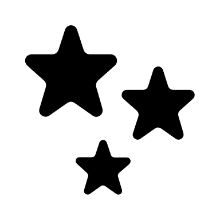 ω
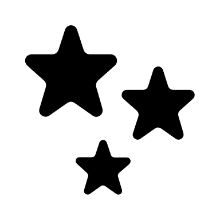 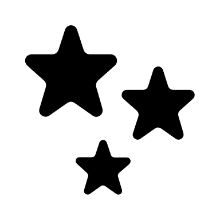 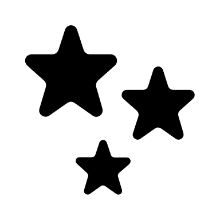 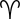 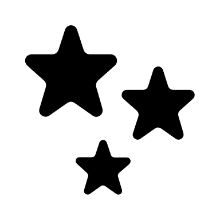 Égi vonatkoztatási rendszerek
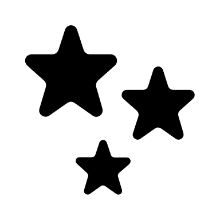 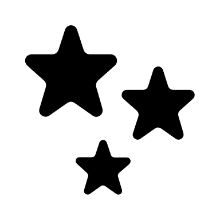 Helymeghatározó adatok:
(1) égi egyenlítői koordináták
	a – rektaszcenzió [0, 24 óra]
	d – deklináció [-90⁰, 90⁰]
közepes égi egyenlítői rendszer
barocentrikus égi egyenlítői rendszer (BCRS)
valódi égi egyenlítői rendszer 
geocentrikus (GCRS)
topocentrikus
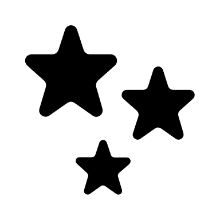 ω
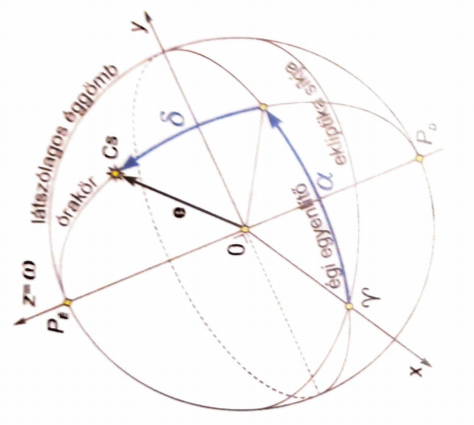 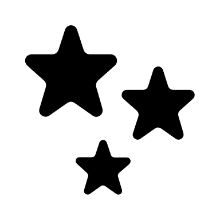 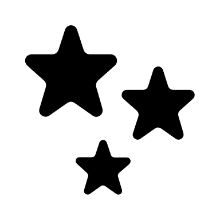 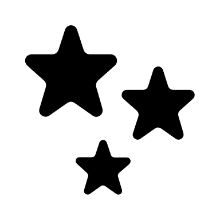 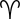 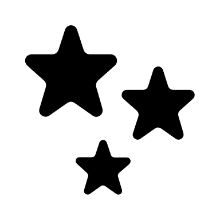 Égi vonatkoztatási rendszerek
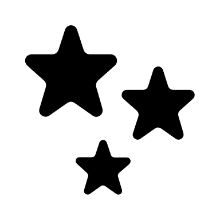 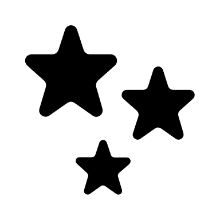 Helymeghatározó adatok:
(2) átmeneti koordináta-rendszer
topocentrikus rendszer
	t – óraszög [0, 24 óra]
	d – deklináció [-90⁰, 90⁰]
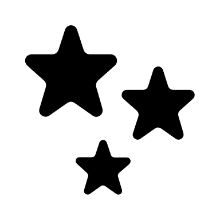 ω
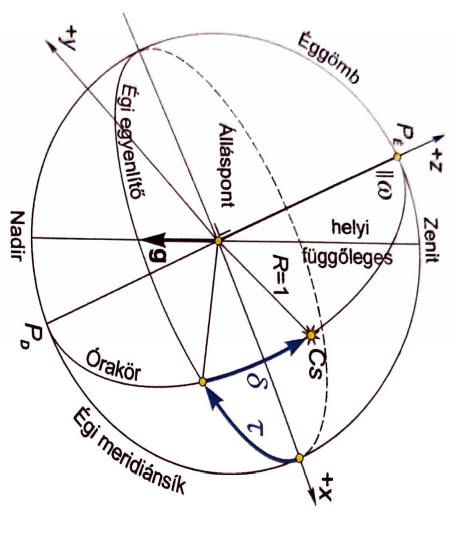 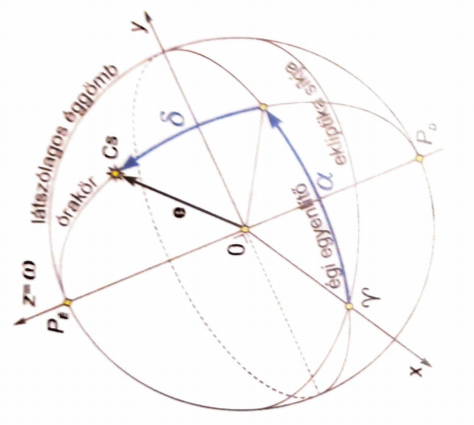 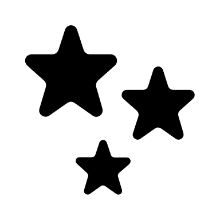 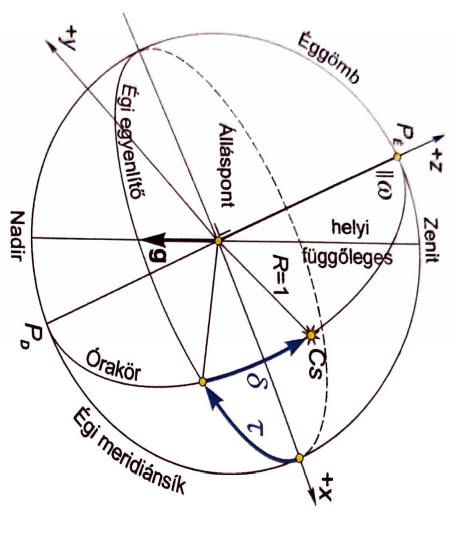 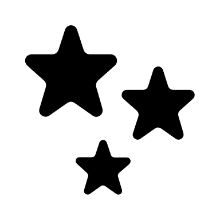 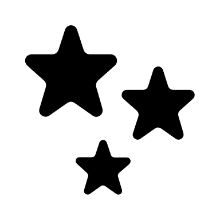 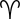 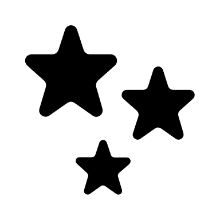 Égi vonatkoztatási rendszerek
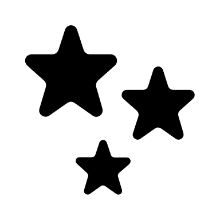 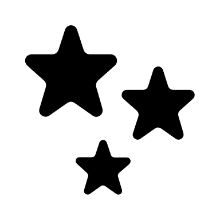 Helymeghatározó adatok:
(3) horizonti koordináta-rendszer
topocentrikus rendszer
	A* – csillagászati azimut [0⁰, 360⁰]
	h – magassági szög [-90⁰, 90⁰]
	z – zenitszög [0⁰, 180⁰]
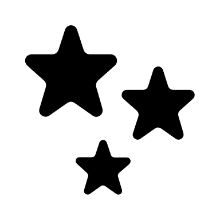 ω
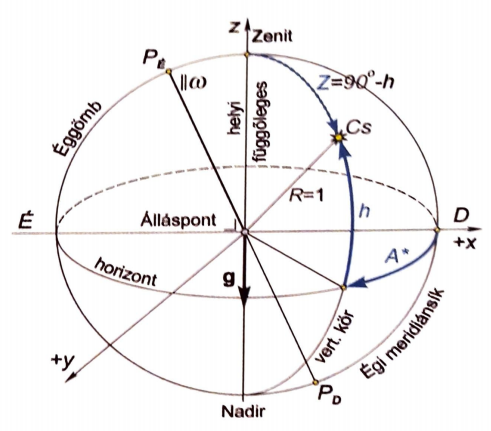 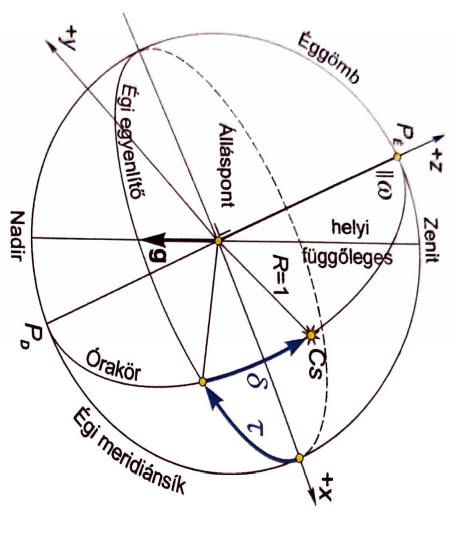 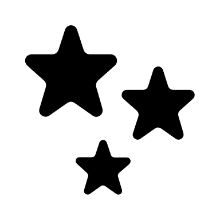 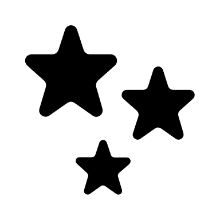 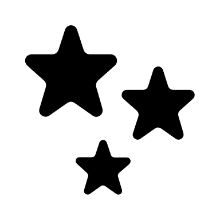 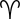 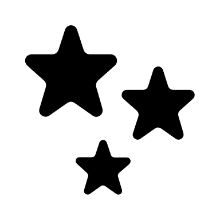 Földi és égi vonatkoztatási rendszerek
(X, Y, Z) ↔ (x, y, z)
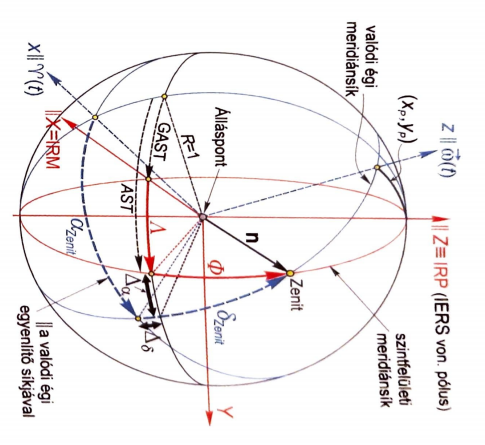 (F, L) ↔ (a, d)
GAST – valódi csillagidő
Földi és égi vonatkoztatási rendszerek
(X, Y, Z) ↔ (x, y, z)

ITRS	ICRS
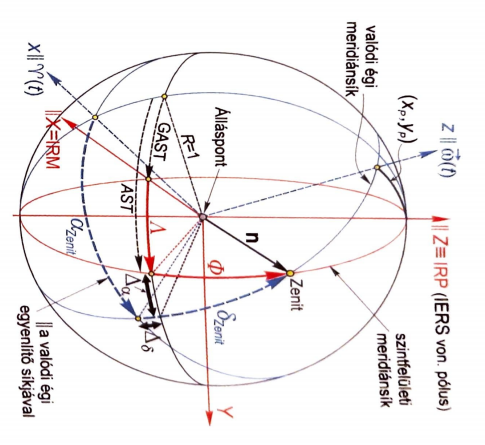 1. Házi Feladat
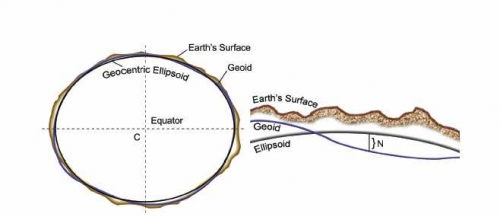 Gyakorlat, 2024.02.23.
Földváry Lóránt
Forgási ellipszoid paraméterei
Egy forgási ellipszoid két paraméterrel megadható:
	a – fél  nagytengely
	b – fél  kistengely
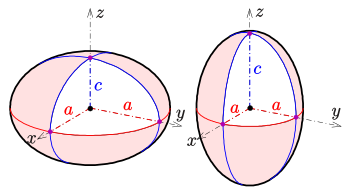 b
– lapultság
– első numerikus   
      excentricitás négyzete
– második numerikus   
      excentricitás négyzete
– pólusgörbületi sugár
Forgási ellipszoid görbületi sugarai
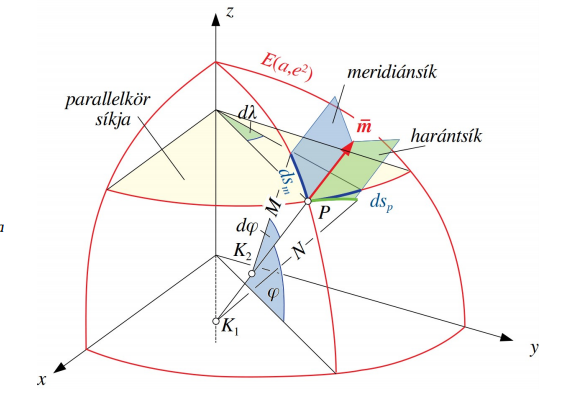 Meridián: ellipszis alakú
	a görbület értéke a meridián 			mentén változik!
Forgási ellipszoid görbületi sugarai
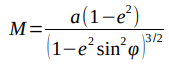 Meridiánirányú görbületi sugár:
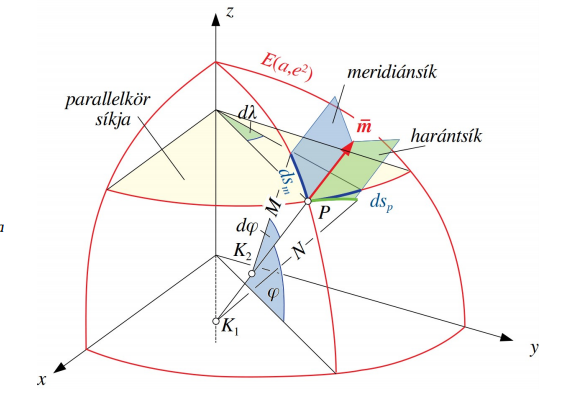 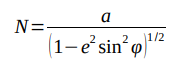 Harántgörbületi sugár:
j
E(a,e2)
Forgási ellipszoid görbületi sugarai
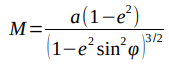 Meridiánirányú görbületi sugár:
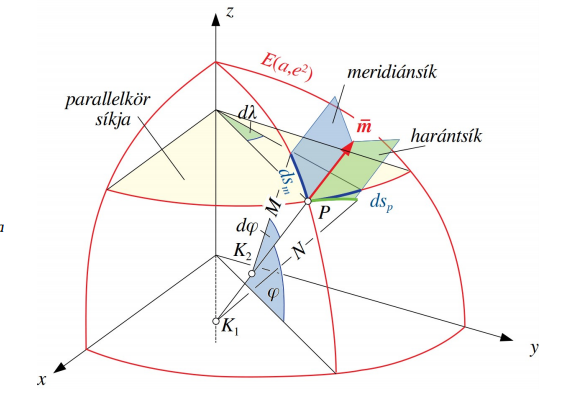 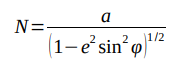 Harántgörbületi sugár:
Egyenlítőn:
Sarkokon:
Forgási ellipszoid görbületi sugarai
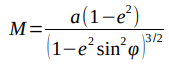 Meridiánirányú görbületi sugár:
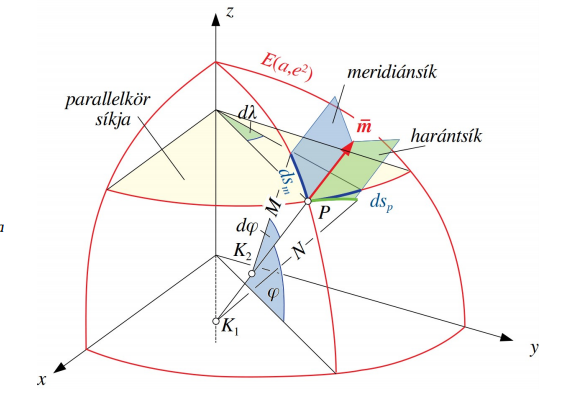 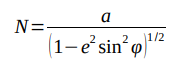 Harántgörbületi sugár:
Általánosítva:
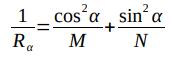 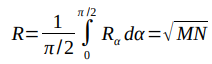 Gauss-féle középgörbületi sugár:
Forgási ellipszoid görbületi sugarai
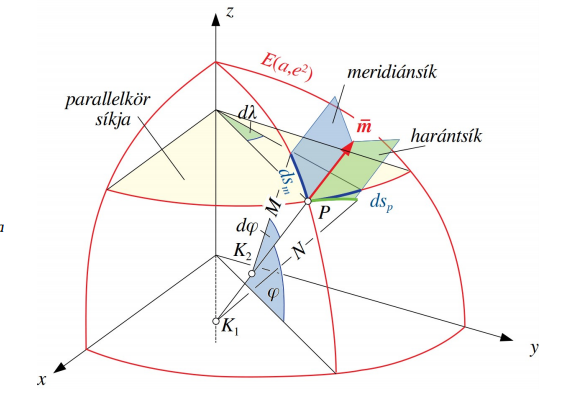 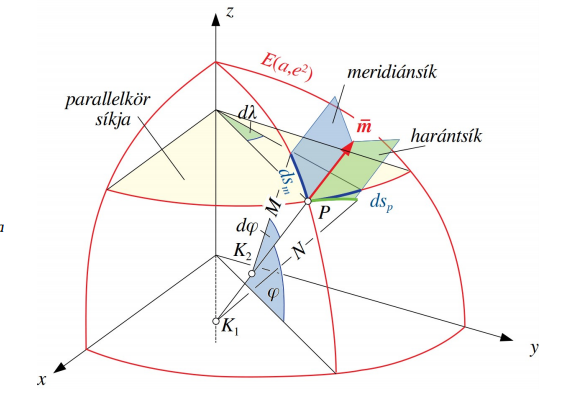 Meridiánirányú elemi ívhossz:
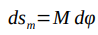 Paralelkör irányú elemi ívhossz:
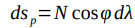 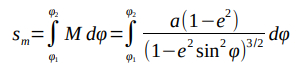 Meridiánirányú ívhossz számítása:
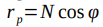 Paralelkör irányú ívhossz számítása:
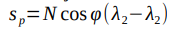 Forgási ellipszoid görbületi sugarai
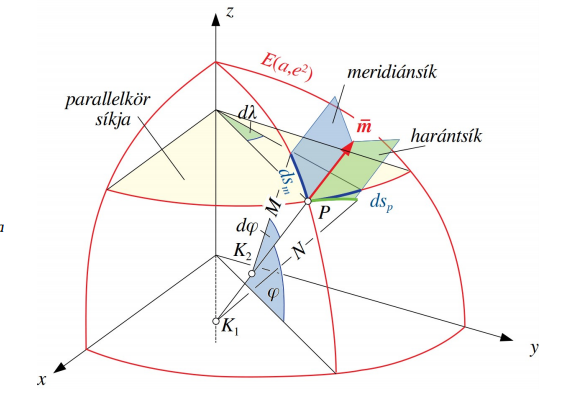 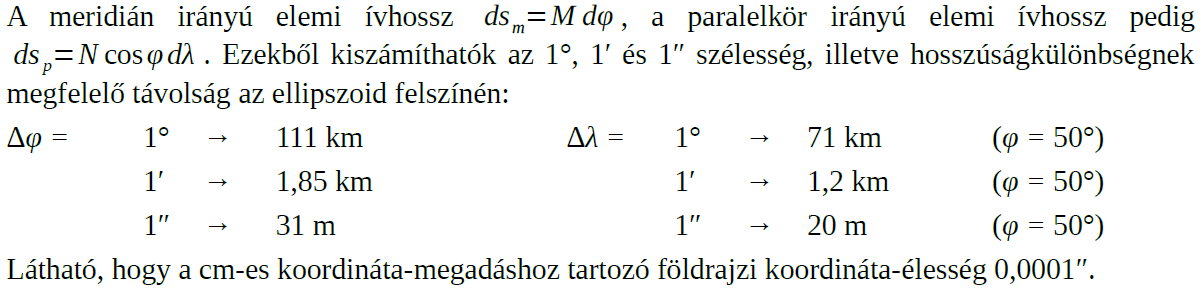 Forgási ellipszoid görbületi sugarai
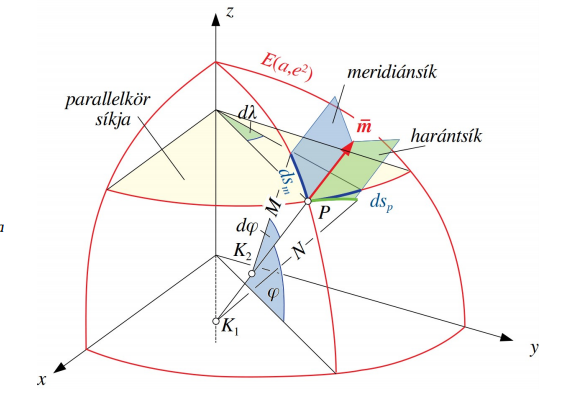 P
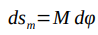 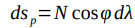 Meridiánok és paralelkörök által határolt foknégyszög területe:
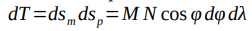 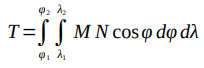 Forgási ellipszoid görbületi sugarai
Ellipszoid helyettesítése gömbbel:
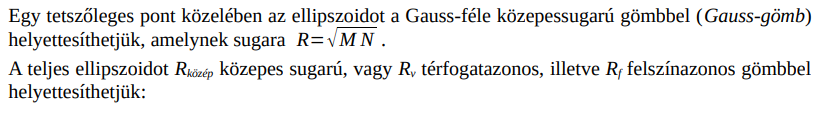 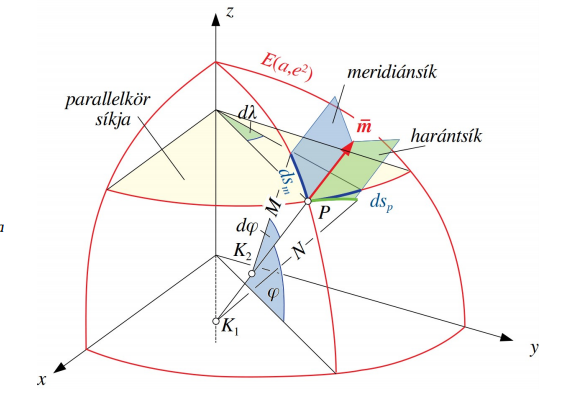 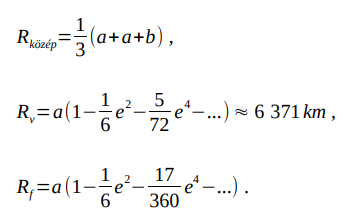 Segédlet az 1. leadandóhoz
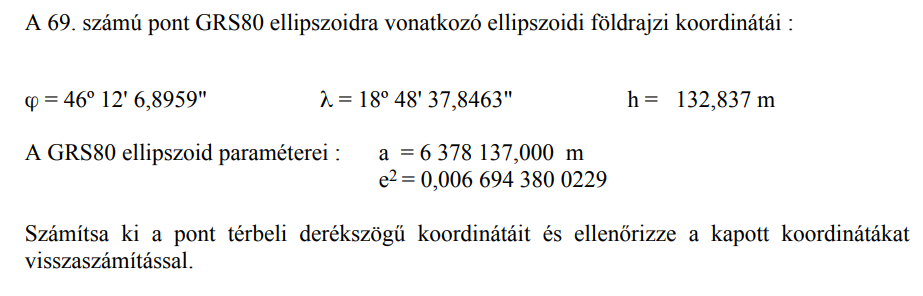 Segédlet az 1. leadandóhoz
Helyzetmeghatározó adatok:
geocentrikus helyvektor
	(xP, yP, zP)
ellipszoidi felületi koordináták
	(j,l,h)
szintfelületi koordináták
	 (F,L,W)
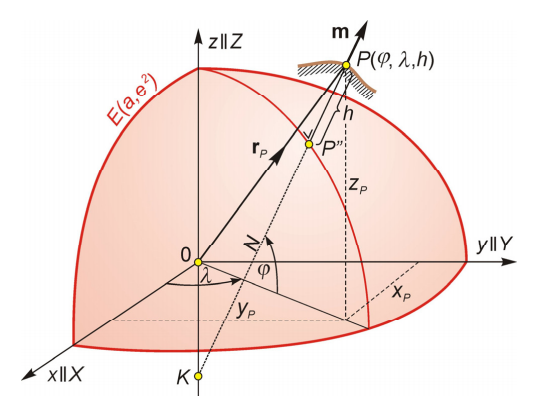 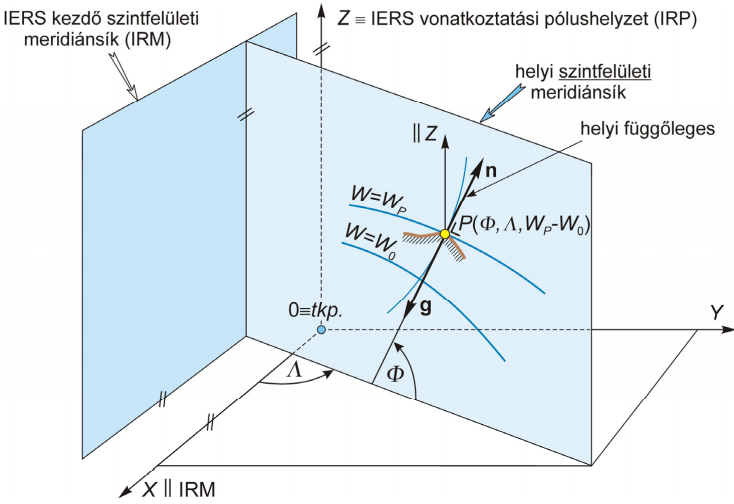 Segédlet az 1. leadandóhoz
(xP, yP, zP) ↔ (j,l,h)
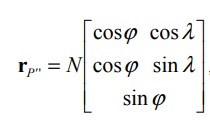 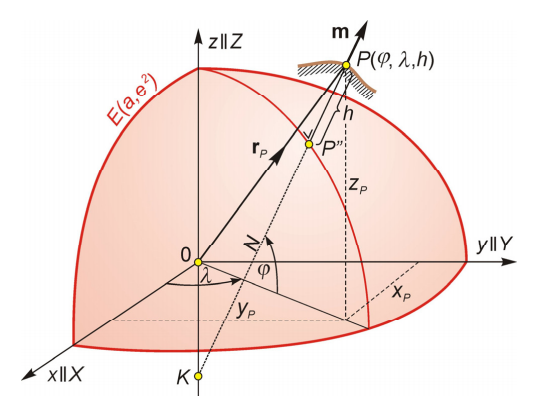 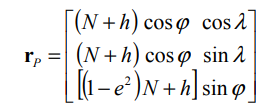 Visszafelé számítás: Bowring eljárásával
			(közelítő eljárás)
Segédlet az 1. leadandóhoz
(xP, yP, zP) ← (j,l,h)
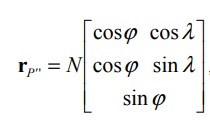 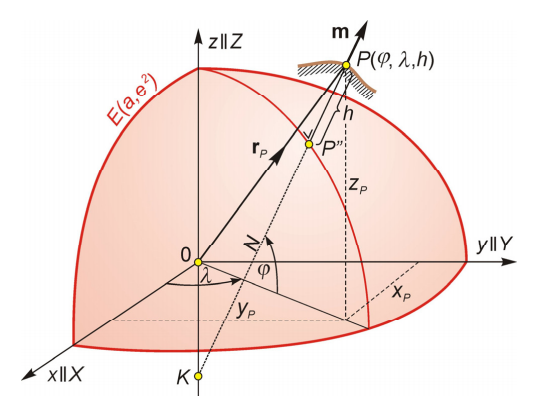 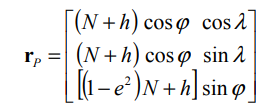 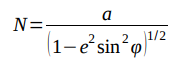 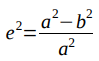 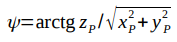 ψ geocentrikus szélesség:
rP geocentrikus távolság:
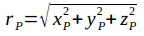 Segédlet az 1. leadandóhoz
(xP, yP, zP) → (j,l,h)
Bowring közelítő eljárásával végezzük.
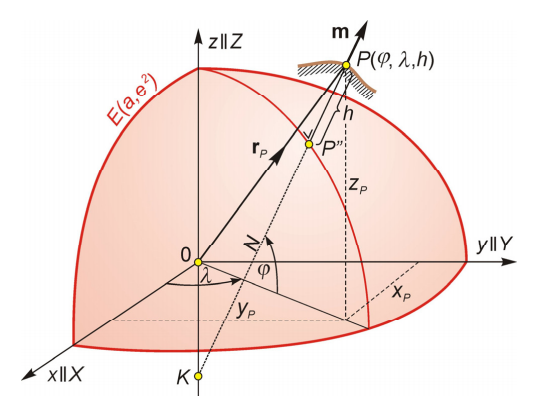 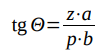 Q segédszög:
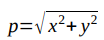 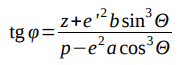 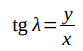 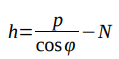 Segédlet az 1. leadandóhoz
Összegezve a számítás összefüggései:
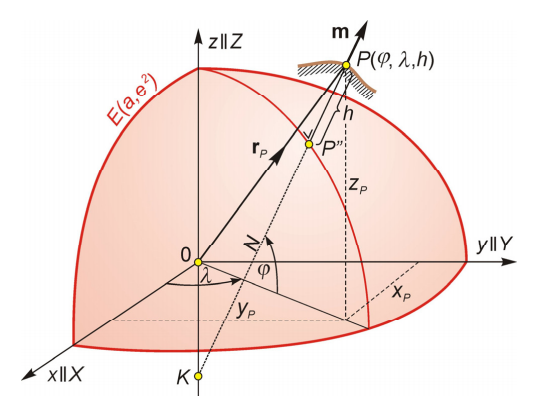 (j,l,h) →(xP, yP, zP)
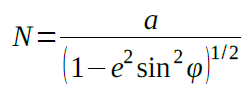 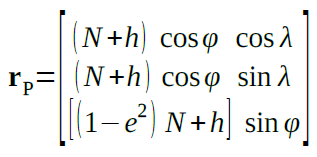 (xP, yP, zP) → (j,l,h)
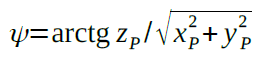 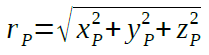 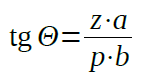 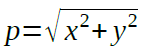 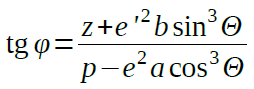 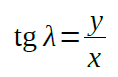 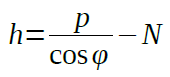 Segédlet az 1. leadandóhoz
Összegezve a számítás összefüggései:
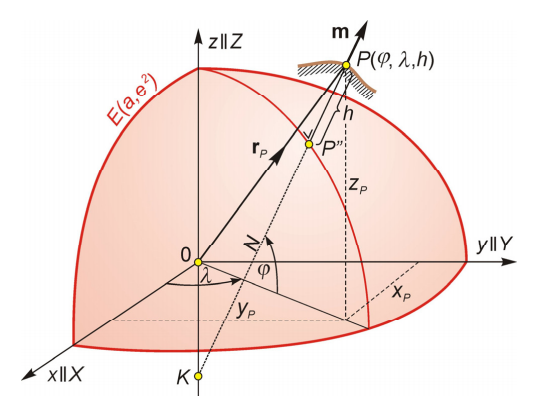 (j,l,h) →(xP, yP, zP)
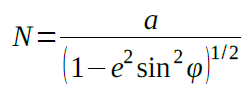 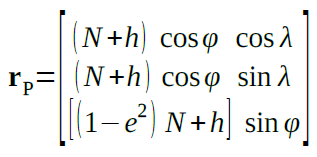 Köszönöm a figyelmet!
(xP, yP, zP) → (j,l,h)
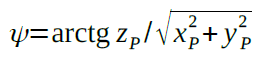 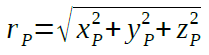 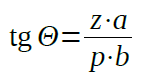 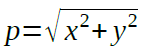 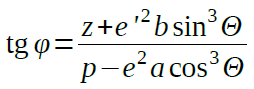 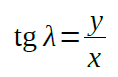 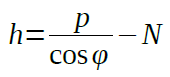